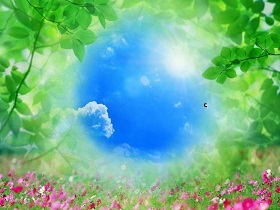 Здоровьесберегающие технологии в образовательном процессе ДОУ
Подготовила: 
Мазаева О.А.
Воспитатель МБДОУ «Детский сад №19 «Рябинка»
г. Рубцовск
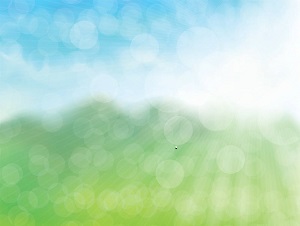 «Детям совершенно так же, как и взрослым, хочется быть здоровыми и сильными, только дети не знают, что для этого надо делать. Объясни им, и они будут беречься»

Януш Корчак
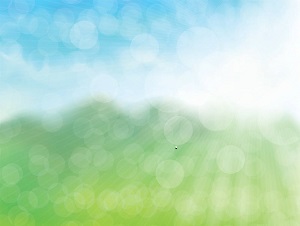 Здоровьесберегающая технология - это система мер, включающая взаимосвязь и взаимодействие всех факторов образовательной среды, направленных на сохранение здоровья ребенка на всех этапах его обучения и развития
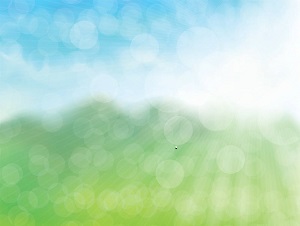 Цели и задачи здоровьесберегающих технологий:
- обеспечить высокий реальный уровень здоровья детей;
- сформировать у детей осознанное отношение ребенка к здоровью и жизни человека;
- создать условия для сохранения здоровья детей;
- сформировать необходимые знания, умения и навыки здорового образа жизни, научить использовать полученные знания в повседневной жизни;
- поддержать здоровьесберегающую компетенцию дошкольника, позволяющую ему самостоятельно и эффективно решать задачи здорового образа жизни и безопасного поведения.
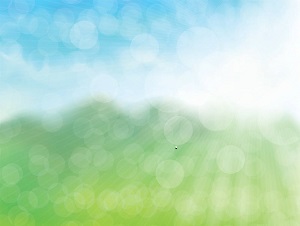 К здоровьесберегающим технологиям относятся:
- утренняя гимнастика
- гимнастика для глаз
- воздушные процедуры
- пальчиковая гимнастика
-дыхательная гимнастика
- гимнастика пробуждения
- подвижные игры
- ходьба по массажным дорожкам
- закаливание
- артикуляционная гимнастик
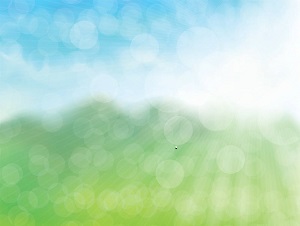 Утро в нашей группе начинается с утренней гимнастики.Цель: создать у детей хорошее настроение, поднять мышечный тонус.Используем разные виды гимнастики:- игровую- сюжетную- ритмическую.
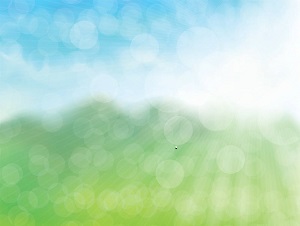 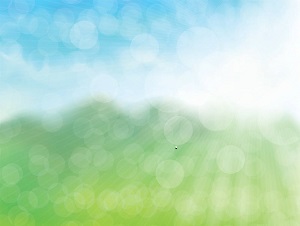 Ежедневно проводим гимнастику после сна.
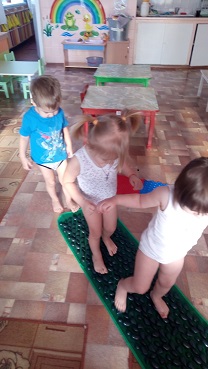 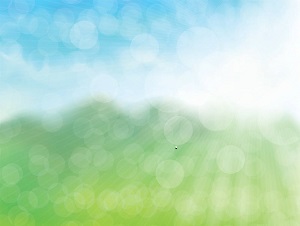 Цель : поднять мышечный тонус детей, настроение. Комплекс гимнастики после сна не должен дублировать утреннюю гимнастику. Гимнастику после сна мы проводим в постели и заканчиваем упражнениями на дыхание. Такая гимнастика носит игровой характер. Также после сна мы проводим самомассаж. Затем переходим к прохождению по массажной дорожке и закаливающим процедурам (умывание прохладной водой).
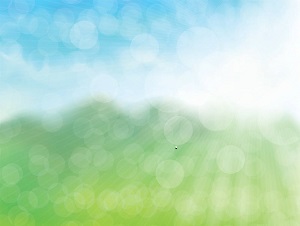 умывание прохладной водой
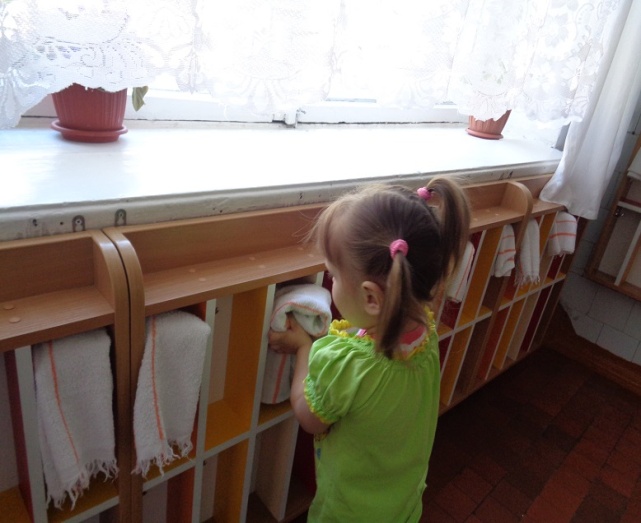 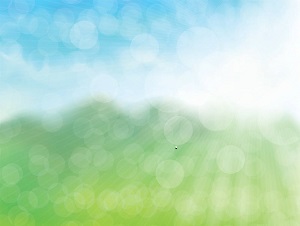 Подвижные игры
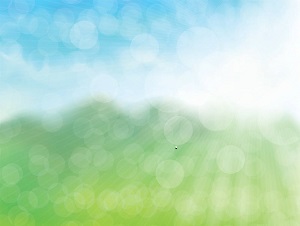 Пескотерапия и сказкатерапия
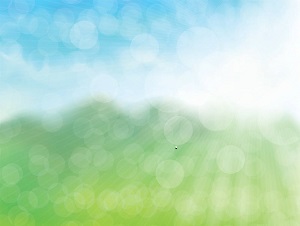 Спасибо за внимание!